İKNA EDİCİ İLETİŞİM
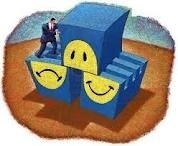 Dr.Saba Yalçın İkna Edici İletişim
İKNANIN ÜÇ TEMEL ÖĞESİ
1-Bilinçli niyet, 
     2-Davranış değiştirme
     3-Mesaj nakli
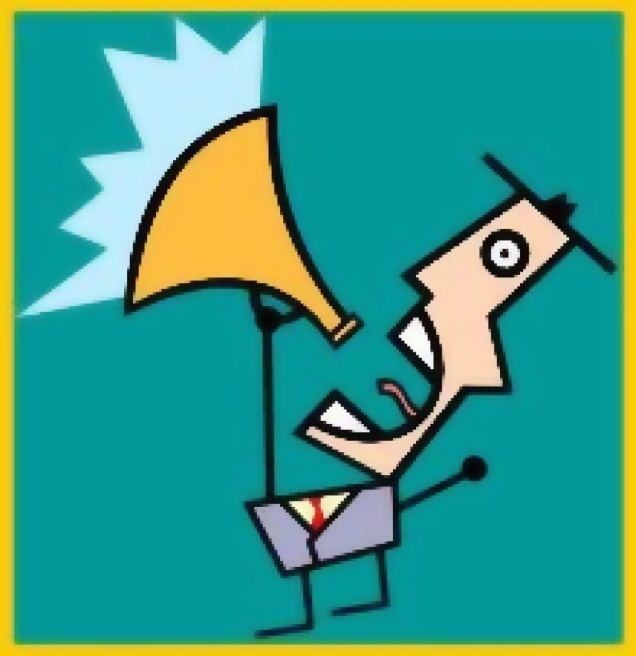 Dr.Saba Yalçın İkna Edici İletişim
Davranışların ve kanaatlerin değiştirilmesinde stratejik bir rol oynayan ikna uygulamalarında başarılı olabilmek için iletişim teknik ve yöntemlerini çok iyi kullanabilmek gerekir.
      İletişim süreci ile ikna süreci arasında paralellik vardır. Çünkü ikna konusu, iletişim sürecinin de içinde yer alır. İkna ile iletişim arasındaki temel farkı ise “niyet” oluşturur. Niyet olmadan, iknadan söz edebilmek mümkün değildir.
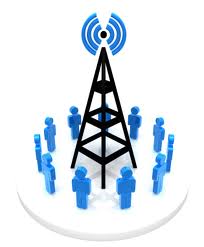 İkna kuramı üzerine çalışan Jean Kapferer, ikna sürecinin 6 aşamasını şu şekilde özetler:
1- ileti sunumu oluşturmaktadır. İkna açısından bu aşamada önemli olan hedefin ilgisini çekmektir. Sunulan iletiyle, hedef kitlenin ilgisi çekilemediği takdirde  iknanın gerçekleşmesi ihtimali yoktur. 
2-iletiye dikkat edilmesini sağlama aşamasında amaç, olabildiğince fazla sayıda kişiyi uyarmak ya da onlar tarafından tercihi, seçilmeyi sağlamaktır. 
3-Kavrama önem kazanmaktadır. İletinin, hedef kitlenin ilgisini çekmesi ve dikkatleri üzerine toplaması yeterli değildir. Kendini kavratması da gereklidir. Bu aşamada kişi, ilgisini ve dikkatini çeken iletinin görsel veya işitsel olarak anlamını çözümleyebilmelidir.
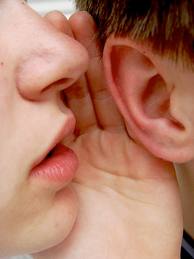 4- İçeriğin kabul ya da reddedilmesini kapsamaktadır. 
5-Bir önceki aşamada alınan ‘kanaat’ doğrultusunda yeni bir karar ya da tutumun biçimlenmesi durumunu kapsamaktadır. Bu aşamada önemli olan yeni tutum ya da kanaatlerin sürekliliğidir. Çünkü ileti sunumu sonrası sağlanan değişim geçicidir ve hedef kitle bir süre sonra eski tutumuna geri dönmektedir. 
6-İkna sürecinin altıncı aşaması ise harekettir. Bu son aşama sonucunda bir davranış oluşmaktadır.
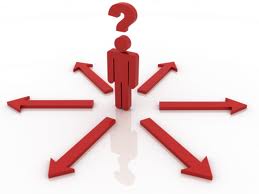 İkna edici iletişim, bir birey, düşünce ya da olaya ilişkin tutum değişimi yaratmak amacıyla gerçekleştirilen iletişim olarak tanımlanabilir.
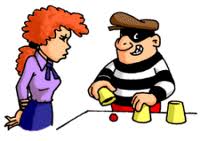 TEMEL İKNA TEKNİKLERİ
1-Önce küçük sonra büyük rica tekniği2-Önce büyük sonra küçük rica tekniği3-Gitgide artan ricalar tekniği4-Sadece o değil veya satışı tatlandırma tekniği5-"Evet- evet tekniği“
     6-"Acaba" değil "hangi" tekniği7-Soruya soruyla yanıt verme tekniği8-Yer etme tekniği9-Borca sokma tekniği
Sosyal Psikolojinin temel yapı taşlarından biri olan ikna çalışmaları Hovland'dan (1949) Şerif'e (1945) birçok önemli kuramcının da etkisiyle oldukça zengin bir literatüre sahiptir. Ancak, Türkiye'de Bilgin (2000) ve Kağıtçıbaşı (1988) gibi önemli sosyal psikologların kitaplarında yer verdikleri bölümler, literatürde önemli bir yere sahip olan yabancı dilde yazılmış bazı kitaplara ait çeviriler (Caildini, 2001; Severin ve Tankard, 1994) ve konuyu sınırlı boyutta ele alan iletişimle ilgili kitaplar (örn: Gökçe, 2003; inceoğlu, 1993) dışında konuyla ilgili yeterli kaynak bulunmamaktadır. Sözü edilen tüm bu kaynaklar da konuyu daha çok kuramsal boyutta ele almaktadır.
iletişimin amacını temel alarak yapılan tanımlamalardan yola çıkarak, iletişimin asıl hedefinin tutum oluşturmak, tutum değişimi yaratmak, ikna sürecini  oluşturmak ve hızlandırmak olduğunu söylemek mümkündür.
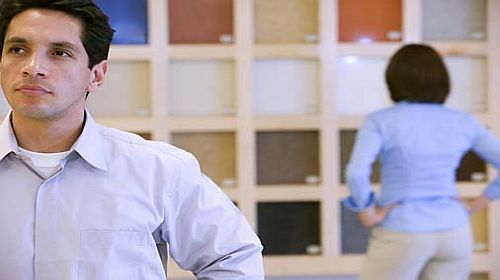